Welcome to the class
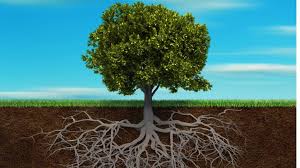 Teacher’s Identity
Md. Mizanur Rahman
B.A.(Hons.), M.A. in English, B.Ed.
Assistant Teacher
Police Lines School and College, Pabna.
E-mail: mizanplsc@gmail.com
Cell Phone :01737979719
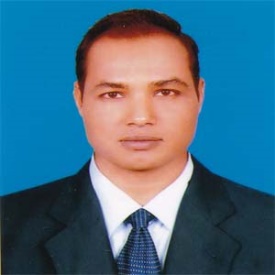 Lesson’s Introduction
Lesson’s Introduction
Class:  Ten
Subject:  English 1st Paper
Unit:  Twelve (Roots)
Lesson: One
Lesson Title:  My roots
Class Duration:  40 minutes
Date:  08/04/2020
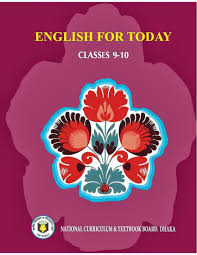 Look at the picture
A. Look at the pictures and the caption below. How do you feel looking  at the photo? What do you think people take such risks to go home to celebrate Eid?
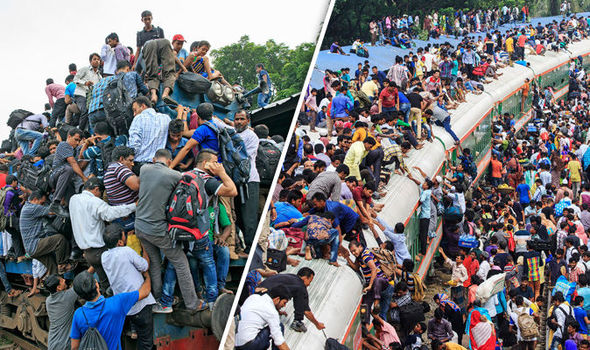 Today’s Lesson
My roots
Learning Outcomes
The students will be able to:
i. participate in conversation.
ii. exchange personal information .
iii present information in a chart.
New words presentation
Meanings
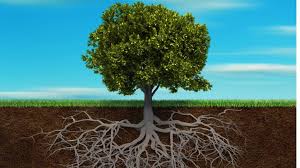 Words
The part of the plant in the earth ; your relation to a place because you were born there or your family used to live there.
Roots
Syn. origin
Human being s have the roots but unlike the roots of trees
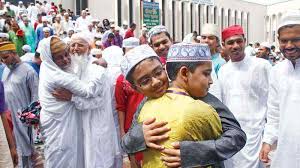 Festival
A day or period of celebration
Syn. Celebration , event
Eid is the main religious festival of Muslims.
Rush
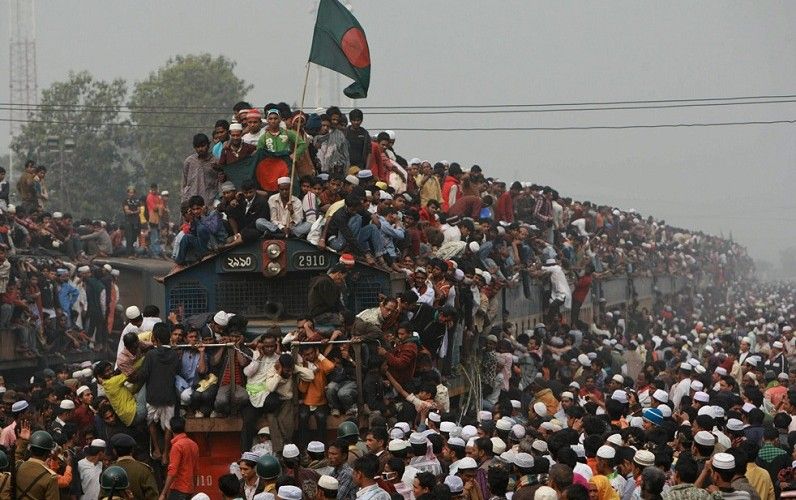 A sudden or means of conveying people or gods from  place to place
Syn. Hurry, haste.
During the Eid vacation there is  a mad rush to board buses, trains or launches for going home.
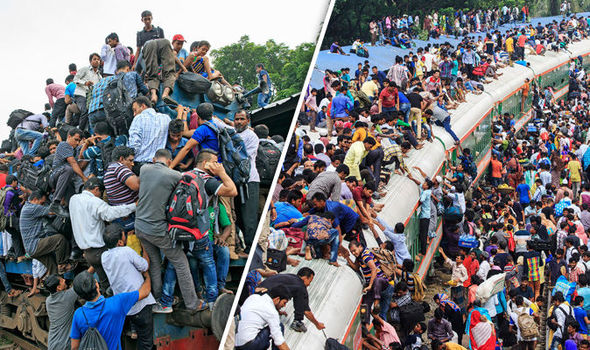 Hazard
A danger or risk
Syn. Danger, risk
Inspite of serious hazards, they are trying  to board the trains.
Invisible
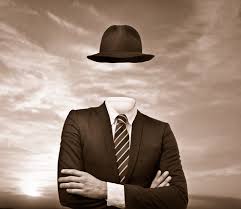 Unable to be seen
Syn. unseen
The man’s face is invisible.
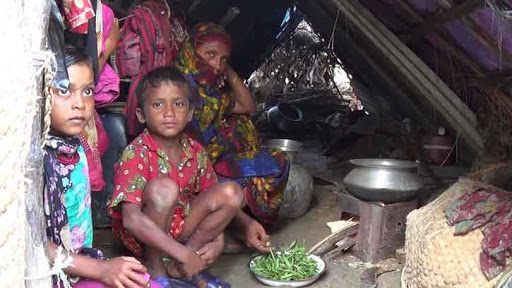 Not having roots
Rootless
Syn. nomadic
The condition of the rootless people are unbearable.
c. Read the text in the speech bubbles. Make questions based on the bubbles and then compare them in pairs.
Eid is the main religious festival of the Muslims in Bangladesh.
Eid means happiness.
What is the main religious festival of the Muslims in Bangladesh?
What does Eid mean?
In that sense our families , our land of birth, relatives , our culture, traditions or surroundings are our roots.
It’s our root that develop our identity making us what we are.
What are our roots?
What do our roots that develop our identity making us what we are.
Pair work: Now compare them with those of your classmates.
Individual work
D. Fill in the grid with appropriate information from the text above.
Family bondage
No entity
Love to friends
Devoid of values
Love to in-laws
Devoid of humanity
Devoid of social responsibility
Love to neighbours
Vicinity with the land where we were born and grew up
Feeling of emptiness
Pair Work
Works in pairs. Talk about these questions.
Do you have any root other than the place where you are living now? If yes, where is it and  who live there? If not , why not?
 How do you label your roots?
Do you feel any attraction for your root? Any pull in your heart?
How do you nourish your roots?
What , according to you, are the reasons why people become rootless?
Group Work
Make a classroom survey and present in a chart the types of roots your classmates have.
Ans. There are 42 students in our class. They are from different roots. WE have made a classroom survey and found out the roots of all the students of our class. Now, the types of roots of our classmates are presented in a chart below.
Survey Report:
Now draw a chart:
Evaluation
Read the text and fill in each gap with a suitable word based on the information of the text.
Eid means happiness and this Eid comes to us (a)           a year. Every Muslim in Bangladesh has a strong (b)                    to share this happiness with their (c)                  persons. That’s why almost all Muslims (d)             of rich or poor are found crazy to get their homes during this vacation. It causes a mad rush for (e)                   buses, trains or lunches.
twice
desire
dearest
regardless
boarding
Home Work
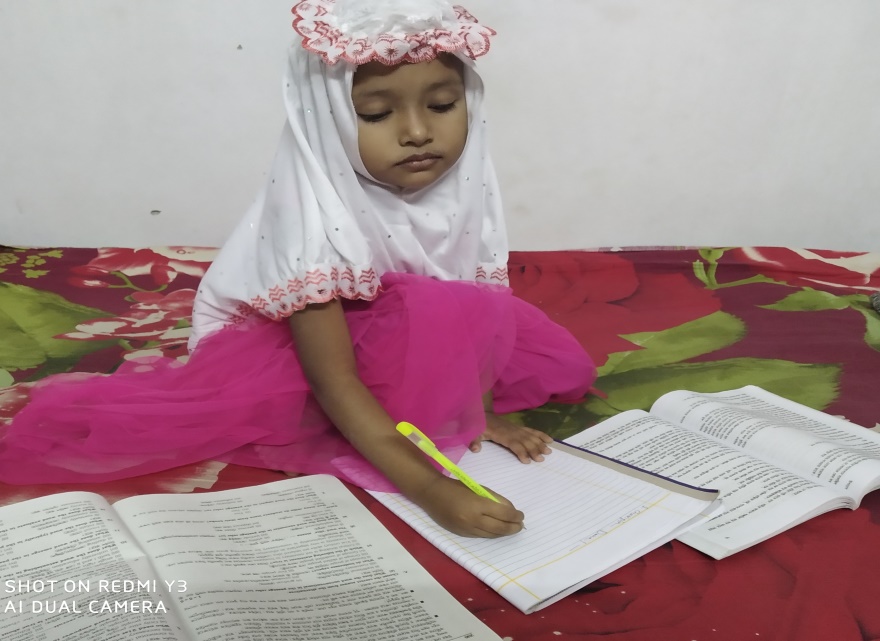 Write a short note about rootless people
Thank to all.
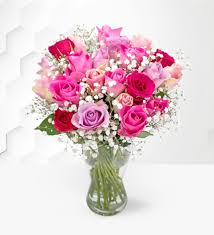